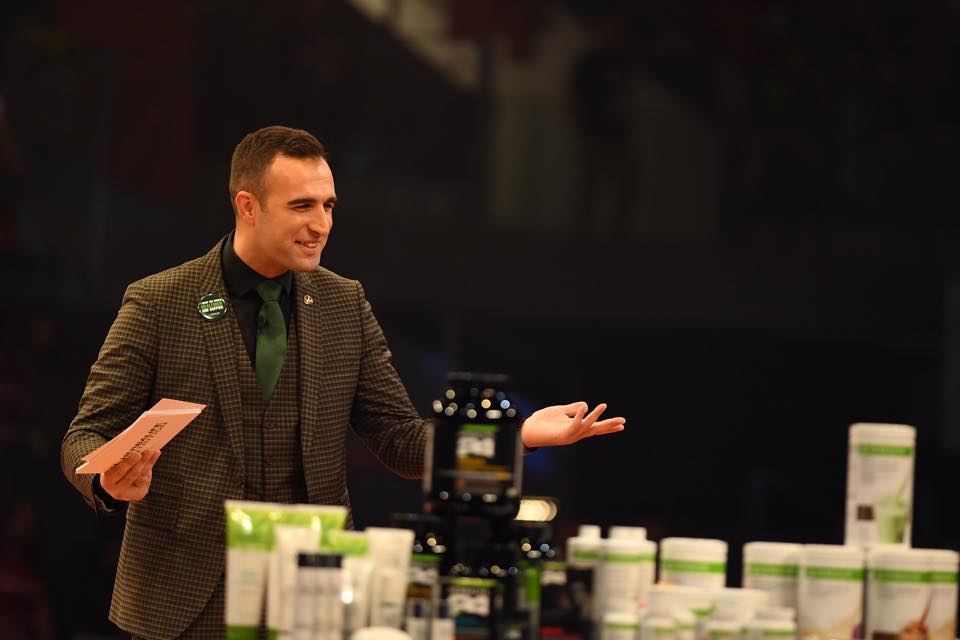 Ertan Uyanik
President´s Team
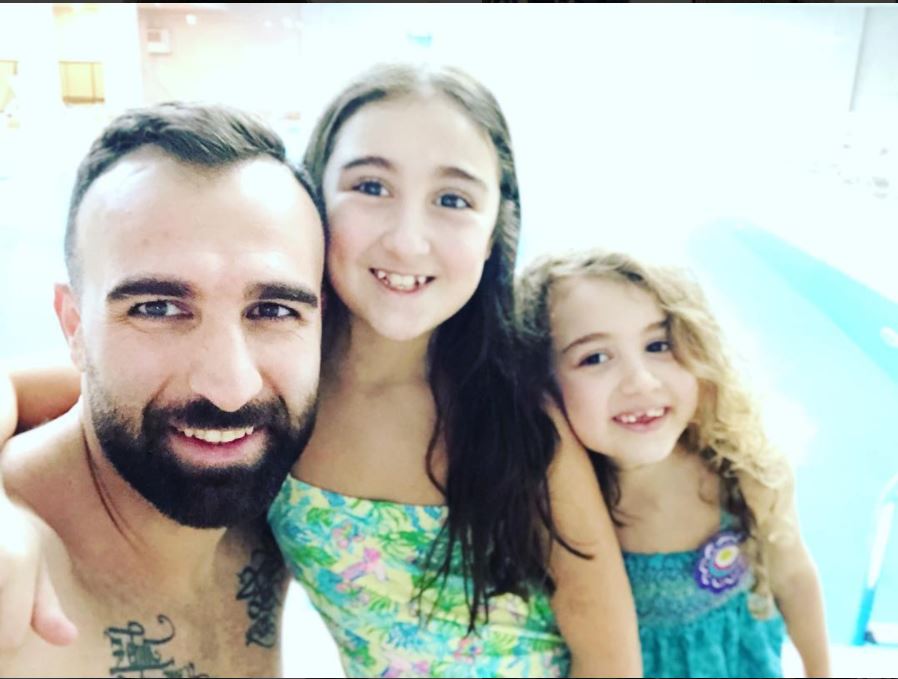 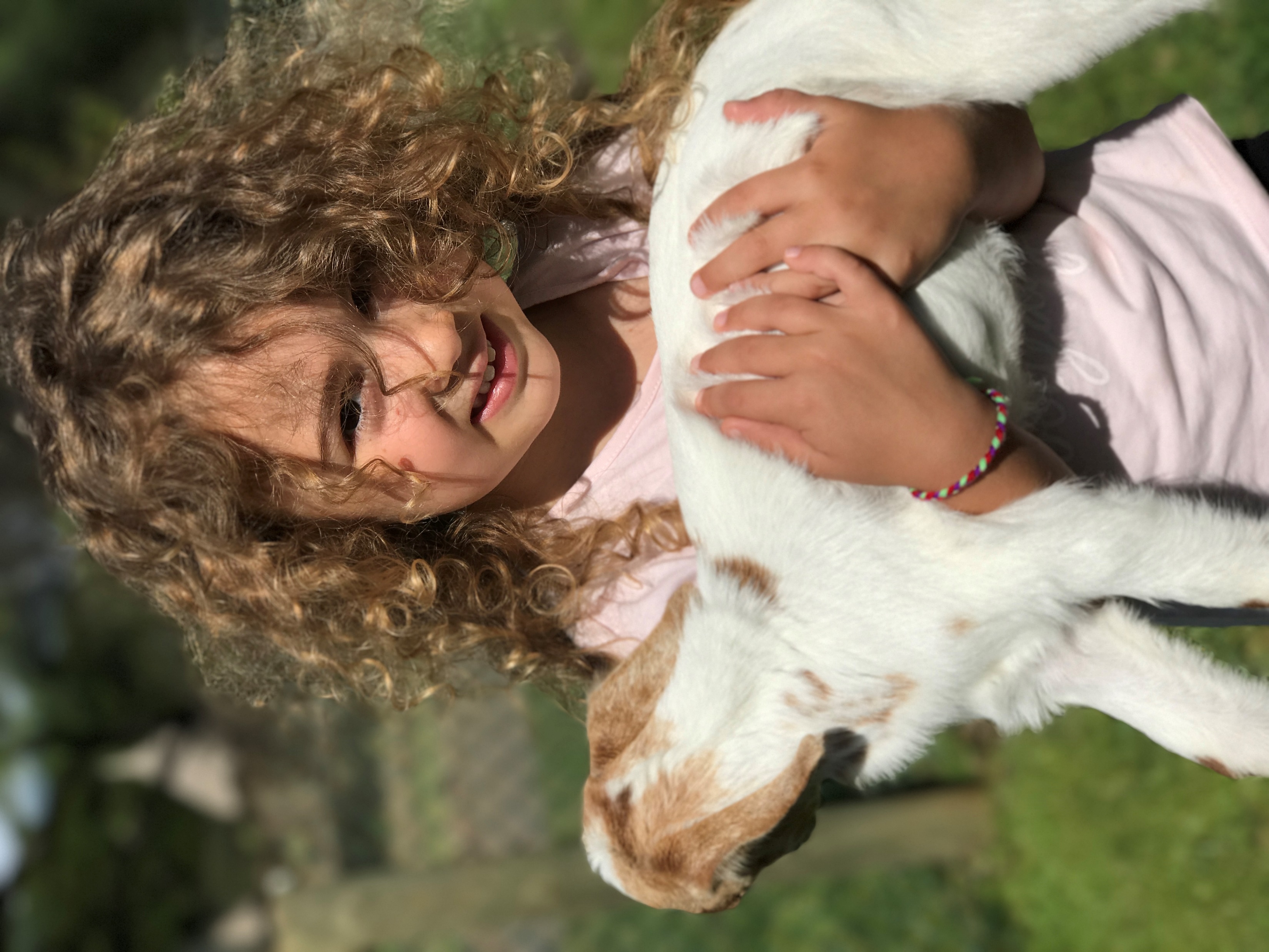 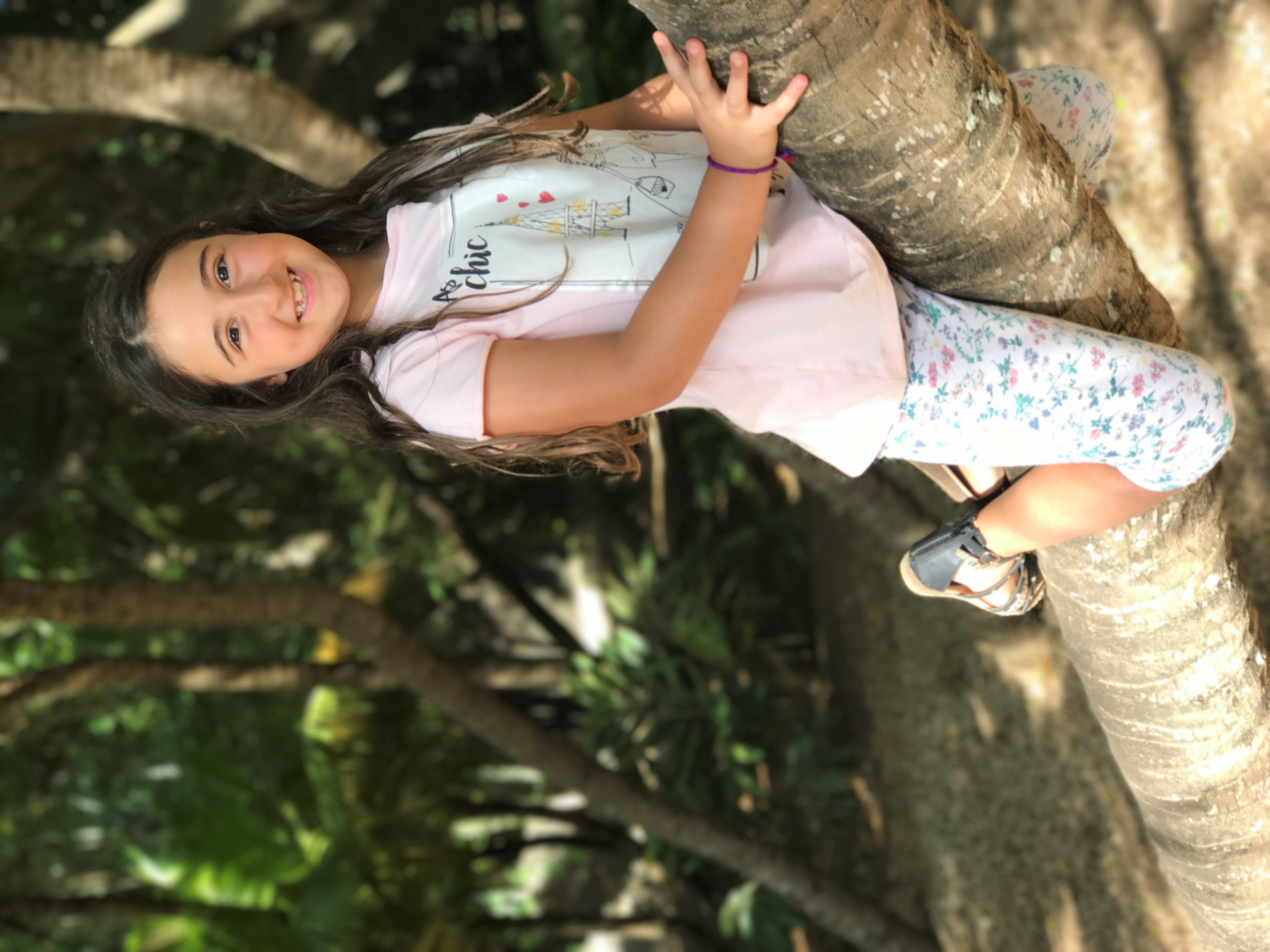 ELA
ZEHRA
FINDE DEIN WARUM
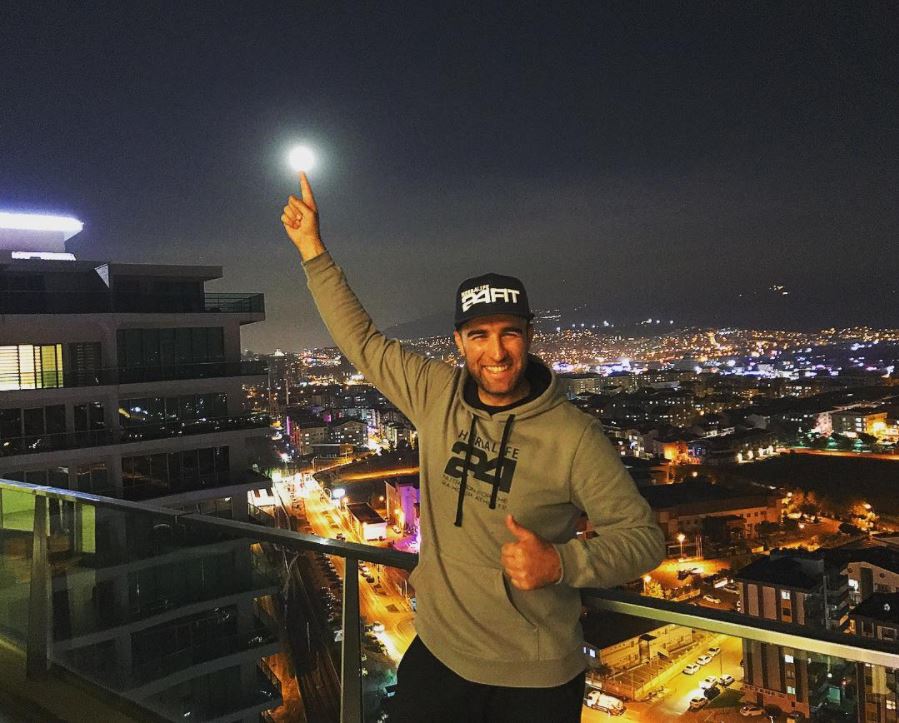 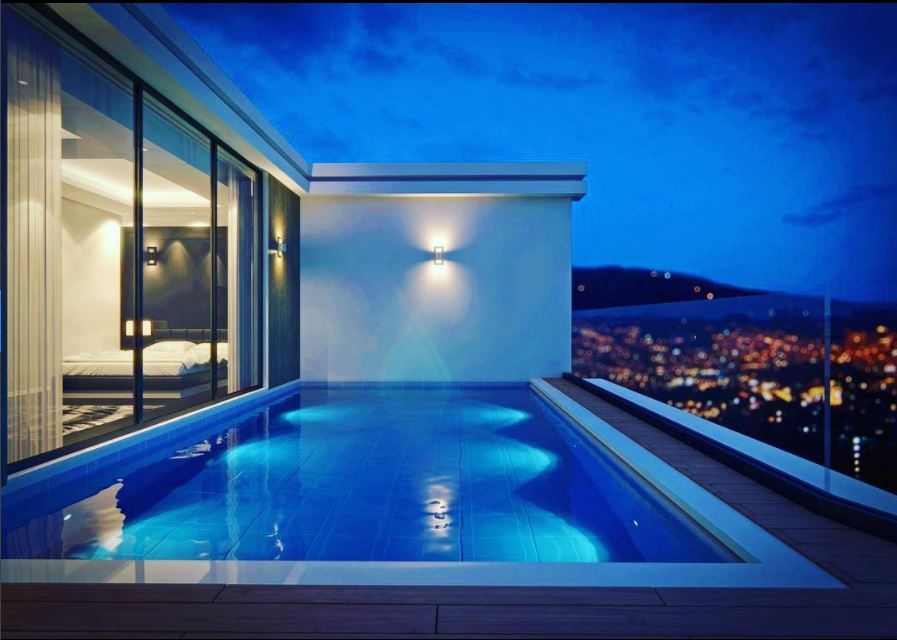 ARBEITE FÜR DEINE ZIELE
DIE BASIC
Wie alles startet und was wir in HERBALIFE tun
DIE BASIC
Unser Slogan ist

„WE CHANGE PEOPLES LIVES“

Das ist auch, was wir wirklich tun
THE BASIC
Wie der Grundstein startet
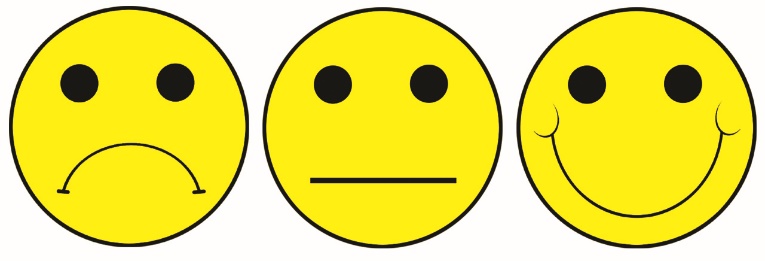 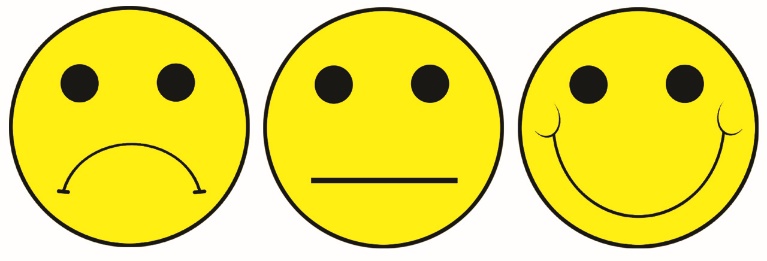 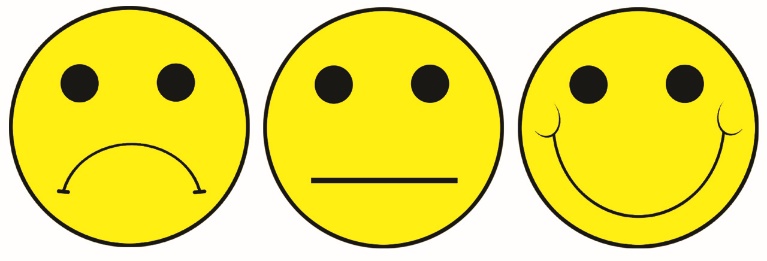 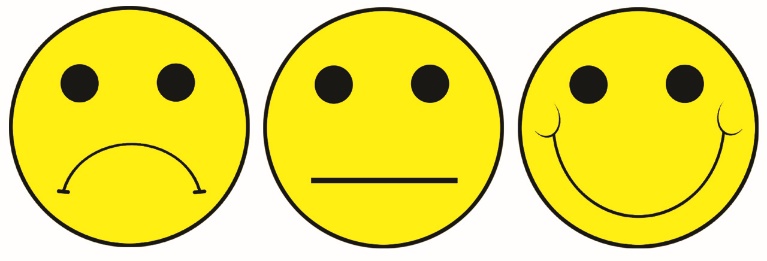 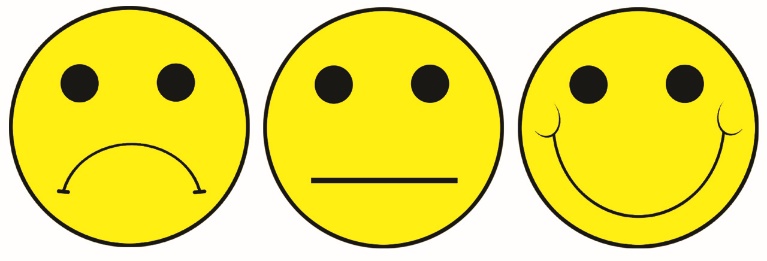 THE BASIC
Der nächste Level der Transformation
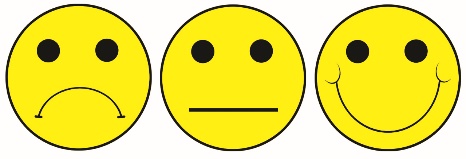 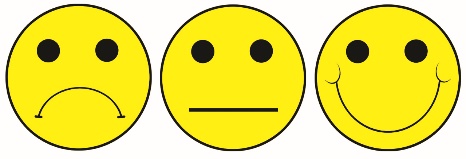 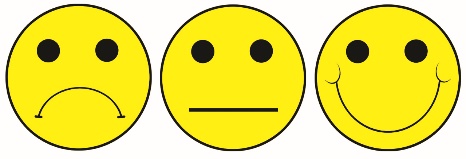 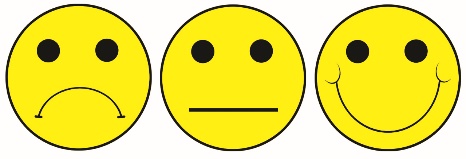 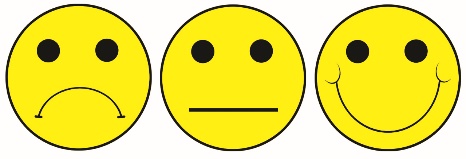 Je grösser deine Kundentraube umso stabiler wird deine Organisation in Zukunft

„Gute Berater sind oft in der tiefe“

60K FC Leon Waisbein
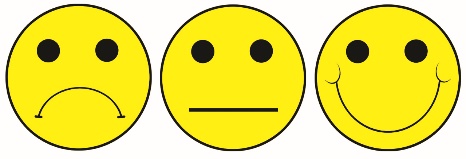 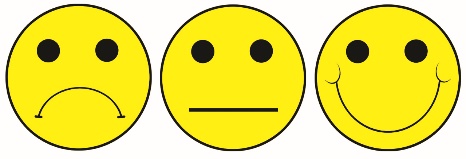 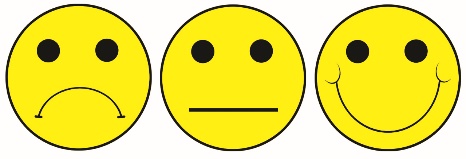 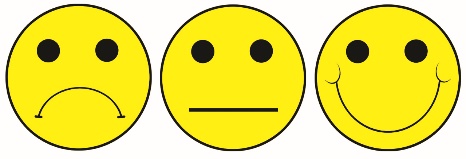 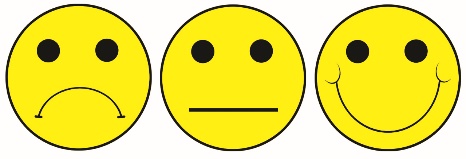 Was möchtest du erreichen?
B
A
C
2-3 Kunden betreuen, um die eigenen Produkte zu finanzieren.
5-6 oder mehr Kunden betreuen, um die eigenen Produkte zu finanzieren und ein Nebeneinkommen zu erwirtschaften

Wieviel €?
Vielen Menschen helfen, um eine mögliche Karriere aufzubauen

Warum?
WORKFLOW
1-INTERESSENT
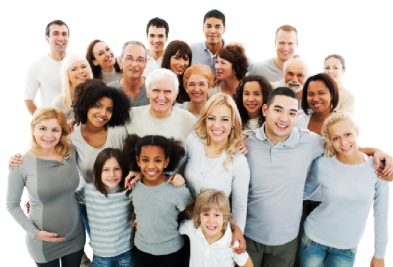 1) INTERESSE WECKEN
Liste Leute
AYCE, Pudding Party, Shake Party 
Fitclub
Social Media
Probepackung
Gesundheitsumfrage
USE – WEAR - TALK